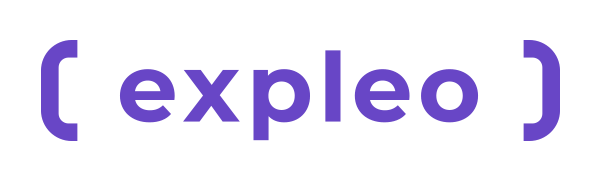 Consulting & Business Services
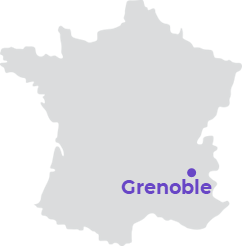 Secteur d’activité : Industrie
Métier : PMO
Localisation : Gières (38)
Type de contrat / durée : Stage - 6 mois
Ref site carrière : 2023-28396
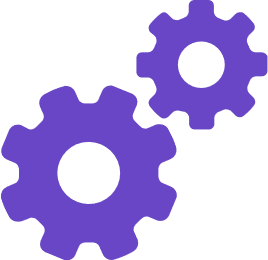 Stage – Ingénieur(e) PMO F/H
Notre offre
Dans le cadre du développement de nos activités PMS (Project Management Services) au sein d’EXPLEO France, nous souhaitons intégrer des stagiaires PMO pour apporter du support auprès de nos chefs de projet et directeurs de projet, dans le pilotage et le suivi de nos différents projets / workpackage client. ​
​
Vos rôles principaux mais évolutifs :​
​
Suivre les actions de pilotage des projets​ visant à l’atteinte des objectifs de livraison et de qualité.
Préparer les différents supports en vue des comités de pilotages et autres réunions projet​.
Animer le reporting en pilotant les différents indicateurs et KPI's permettant d’évaluer la performance et le suivi du projet.
Apporter du support aux managers dans la gestion des équipes et des activités​ (établir un plan de charge, estimer les durées de tâches, analyser les écarts et dérives pour proposer des plans d’actions …)
​
Environnement technique :​
​
 Secteurs d’activités : Automobile, Défense, Aéronautique, Pharmaceutique.
Profil recherché
Formations / Écoles : Vous êtes issu(e) d'une formation d’ingénieur, universitaire ou commerciale (Bac+5) généraliste avec une spécialisation en management de projets.

Langues : Nos interlocuteurs étant de toutes langues et cultures, vous êtes ouvert et vous maîtrisez l’anglais à l’écrit comme à l’oral (Niveau B2 à C1).

Compétences particulières : Vous disposez de compétences dans l’utilisation du pack office, notamment Excel. Et vous avez de bonnes capacités rédactionnelles et de synthèse. Vous êtes animé par le pilotage de projets. Vous souhaitez assurer la réussite des projets qui vous sont confiés.
Aptitudes relationnelles : vous savez vous organiser, prendre des initiatives et appréciez travailler en équipe !
Vous vous reconnaissez dans ce projet ? 
Venez écrire la nouvelle page de votre carrière chez Expleo. 
Transmettez votre candidature à relations-ecoles@expleogroup.com
expleo.com
01